Figure 5. Influence of glucocorticoids from 5 to 7 weeks on behavioral and neurochemical abnormalities in the DM. (A) ...
Hum Mol Genet, Volume 25, Issue 7, 1 April 2016, Pages 1370–1381, https://doi.org/10.1093/hmg/ddw019
The content of this slide may be subject to copyright: please see the slide notes for details.
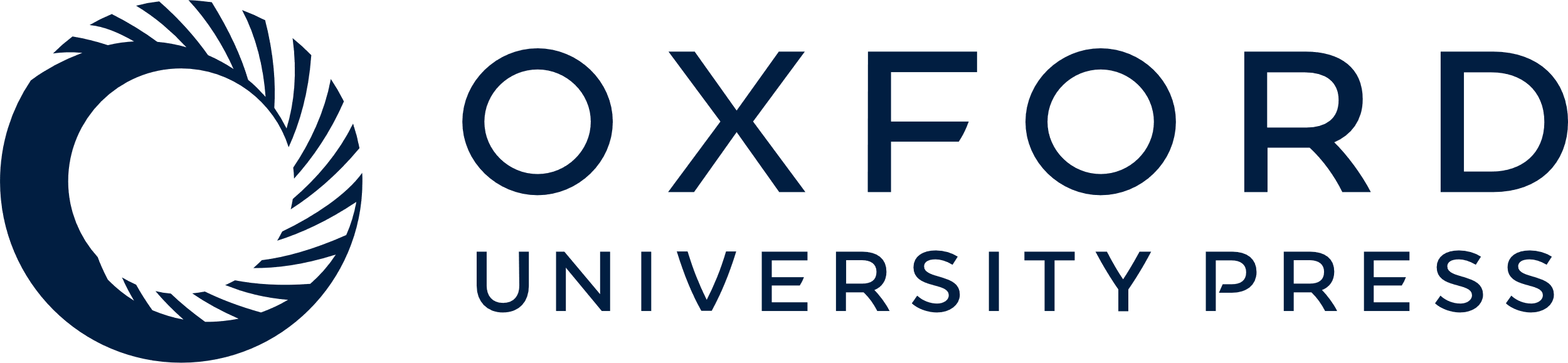 [Speaker Notes: Figure 5. Influence of glucocorticoids from 5 to 7 weeks on behavioral and neurochemical abnormalities in the DM. (A) CTL and DM were treated with RU486 from 5 to 7 weeks of age. (B) Effects of RU486 on performance of prepulse inhibition. (C) Effects of RU486 on performance of the forced swim test. (D) Effects of RU486 on basal levels of extracellular dopamine in the frontal cortex. Veh, treated with vehicle; RU, treated with RU486. N = 11–13 for (B and C), N = 6 for (D). Values are means ± SEM. Statistical differences were determined using three-way ANOVA with repeated measures (group × drug, F(1,43) = 3.29, P= 0.08 for B), and two-way ANOVA (group × drug, F(1,43) = 0.42, P = 0.52 for prepulse 74 in B; F(1,43) = 2.19, P= 0.15 for prepulse 78 in B; F(1,43) = 4.08, P< 0.05 for prepulse 86 in B; F(1,43) = 8.37, P< 0.01 for C; F(1,20) = 5.88, P< 0.05 for D), followed by Bonferroni post hoc tests (**P< 0.01 and *P< 0.05).


Unless provided in the caption above, the following copyright applies to the content of this slide: © The Author 2016. Published by Oxford University Press. All rights reserved. For Permissions, please email: journals.permissions@oup.com]